TISKÁRNY
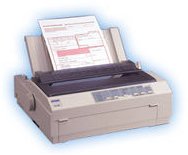 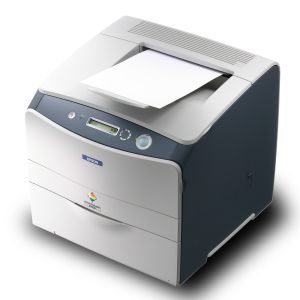 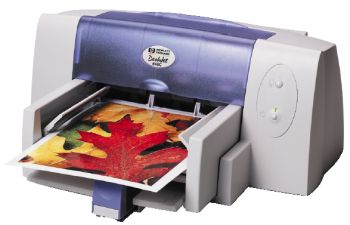 JEHLIČKOVÁ TISKÁRNA
Nevýhody:
nízká kvalita tisku
hlučný provoz
pomalý tisk
Výhody:
nízké provozní náklady
jednoduchá obsluha i výměna pásky
možnost tisku na traktorový papír (2 kopie při jednom tisku)
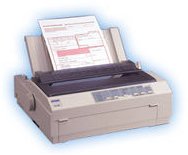 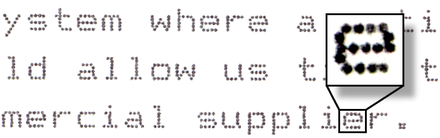 princip JEHLIČKOVÉ TISKÁRNY
základní částí je tisková hlava, kde jsou umístěny jehličky (24 ks), ovládané elektromagnety
tisková hlava se horizontálně  pohybuje nad tiskovým válcem
mezi tiskovou hlavou a papírem na válci je umístěna barvící páska
tisková hlava se pohybuje nad válcem, válec posouvá papírem a na místě, kde se má vytisknout tiskový bod, elektromagnet vystřelí jehličku přes barvící páskuna papír a tam se vytvoří jeden bod
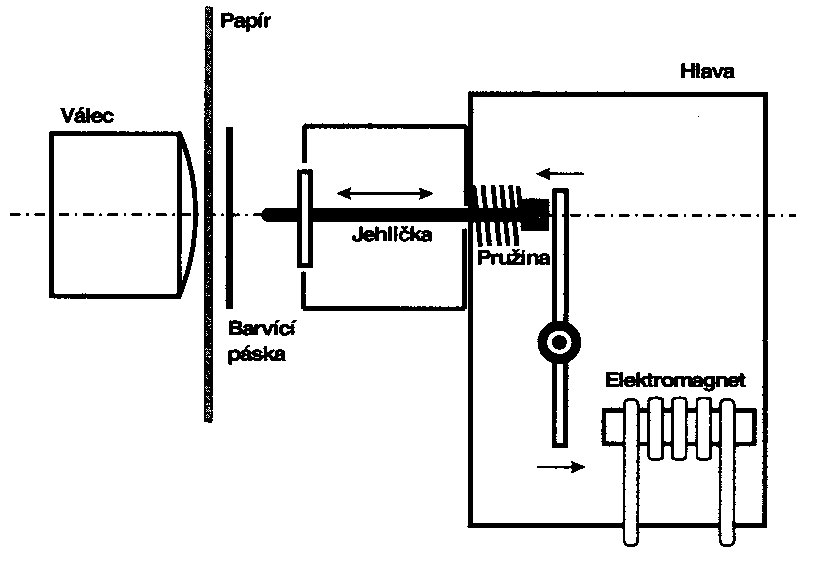 INKOUSTOVÁ TISKÁRNA
Výhody:
nízké pořizovací náklady 
nehlučný provoz 
možnost kvalitního barevného tisku i u laciných tiskáren

Nevýhody:
vysoké provozní náklady 
vytištěné dokumenty se po styku s vodou rozpíjejí 
tisk je nestálý, často po nějaké době bledne
Parametry:
cena: od 1 000 Kč
kvalita tisku: 300-1200 dpi
hlučnost: nízká
rychlost tisku: poměrně rychlá při černobílém tisku, řádově pomalejší při barevném tisku
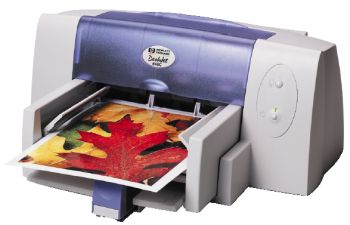 princip INKOUSTOVÉ TISKÁRNY
základní částí je tisková hlava = malá nádobka obsahující inkoust
inkoust je přes miniaturní trysky přenášen v podobě kapiček na papír
tisková hlava horizontálně přejíždí nad papírem, který je přesouván vpřed a pomocí trysek nanáší na papír inkoust
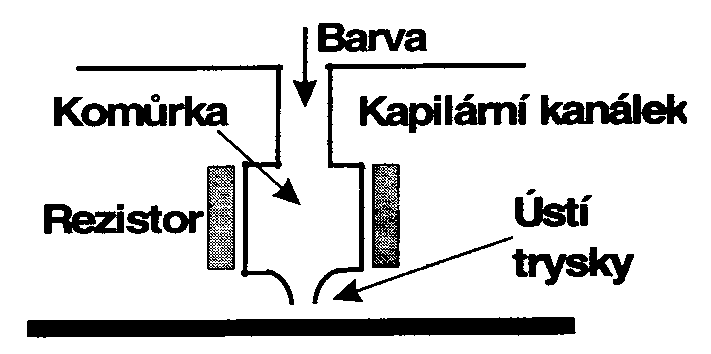 LASEROVÁ TISKÁRNA
Výhody:
nízké provozní náklady 
nehlučný provoz 
velmi rychlý tisk 
kvalitní a stálý tisk  
  
Nevýhody:
vyšší pořizovací náklady 
při tisku je v činnosti laser, který způsobuje vznik ozónu, který je pro člověka nebezpečný 
vyšší náklady na provoz (tonery)
Parametry:
cena: od 2 000 Kč
hlučnost: nízká
rychlost tisku: vysoká
barevné tiskárny – drahé na pořízení i provoz
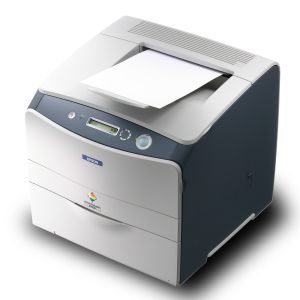 PRINCIP LASEROVÉ TISKÁRNY
na selenový válec je laserovým paprskem vykreslena předloha
barvící prášek se zachytí na válci tam,kde byl osvícen laserem a vznikl elektrický náboj
prášek přichycený na válci se přemístí na papír
barvící prášek je pomocí vysoké teploty zažehlen do papíru
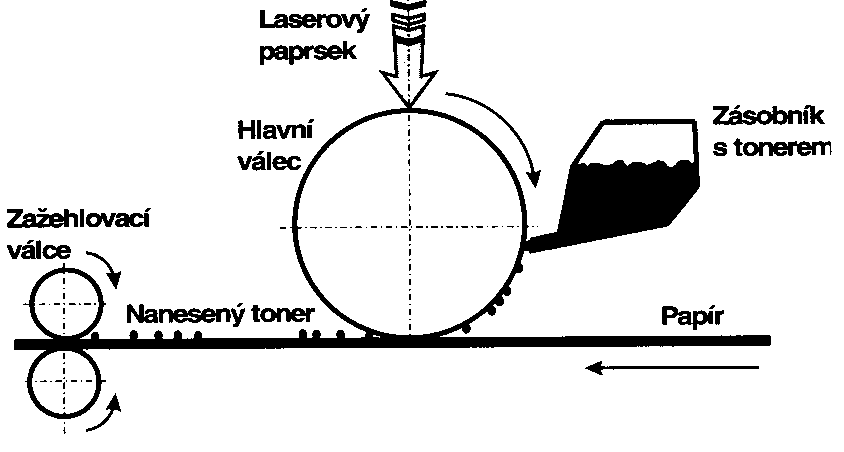 termosublimační tiskárna
Výhody tiskáren:
nehlučný provoz 
rychlý tisk 
poměrně kvalitní tisk  
 
Nevýhody tiskáren:
vysoké provozní náklady 
mnoho odpadu při tisku fotografií (na 1 fotku připadne 4× více barevné fólie, než je velikost fotky) 
omezení na jediný formát, daný velikostí barevných ploch na fólii
Malá přenosná tiskárna, vhodná pro tisk barevných fotografií
Používá se také jako automat ve fotolabech pro okamžité vytištění fotografií
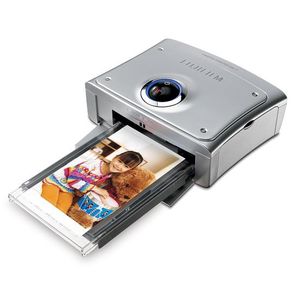 princip termosublimační tiskárny
Tisková hlava zahřívá na tiskové fólii postupně jeden barevný obdélník za druhým, zahřátá barva se pak přenáší z fólie na papír
čtveřici barev na fólii lze použít vždy jen na jednu fotografii
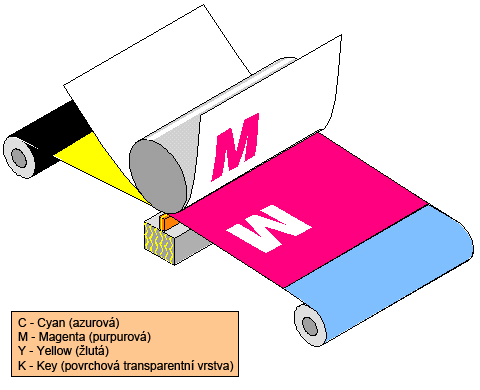 termální (tepelná) tiskárna
Výhody tiskáren:
levný provoz
spolehlivost
bez inkoustu či toneru
 
Nevýhody tiskáren:
nutnost používat speciální papír
velmi nízká kvalita tisku
pouze jedna barva
malá trvanlivost tisku(méně než 2 roky)
funguje bez inkoustu
zahříváním papírů s teplocitlivou vrstvou vzniká jednobarevný tisk (černá, modrá)
používá se zejména pro tisk účtenek a jízdenek, na poštách, na úřadech
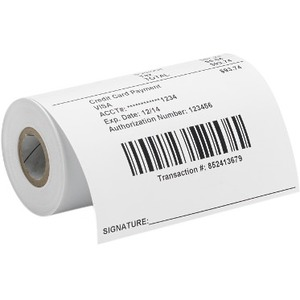 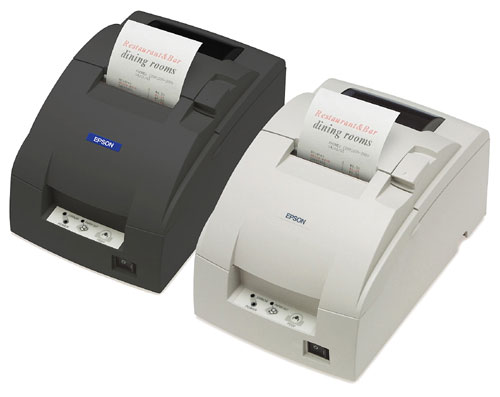 PLOTTER
velkoformátová tiskárna
původně šlo o zařízení, které kreslilo pomocí barevného pera na velké archy papíru
dnes zpravidla inkoustový tisk
tisk fotografií, plánů, mapy
profesionální použití
často používá více než 4 inkousty
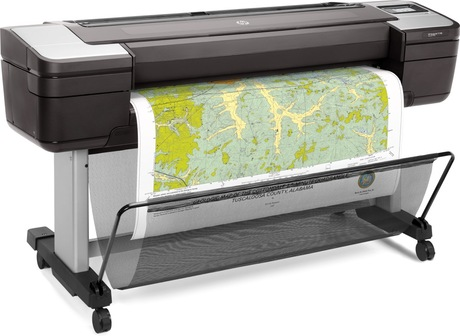 BAREVNÝ TISK
Pro barevné zobrazování se používají dva barevné modely:
aditivní (monitory):skládání světel
Red – červená
Green – zelená
Blue – modrá

subtraktivní (tiskárny)skládání barev
Cyan – tyrkysová
Magenta – purpurová
Yellow – žlutá 
Key – zpravidla černá(aby se neplýtvalo všemibarvami při černém tisku)
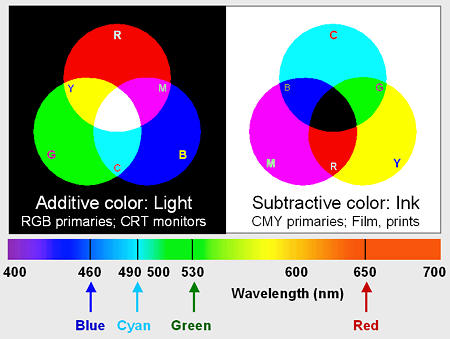 GAMUT
Gamut je rozsah barev, které dokáže zobrazit nebo vytisknout určité zařízení. 
Např. laciné monitory mají menší gamut (neumějí zobrazit jemné nuance v odstínech nebo rozdíly ve velmi světlých a tmavých barvách).
Rozsah toho, co jde vytisknout na papír modelem CMYK, je menší než počet barev, které zobrazí kvalitní monitor. Tj. gamut CMYK je menší než gamut RGB.
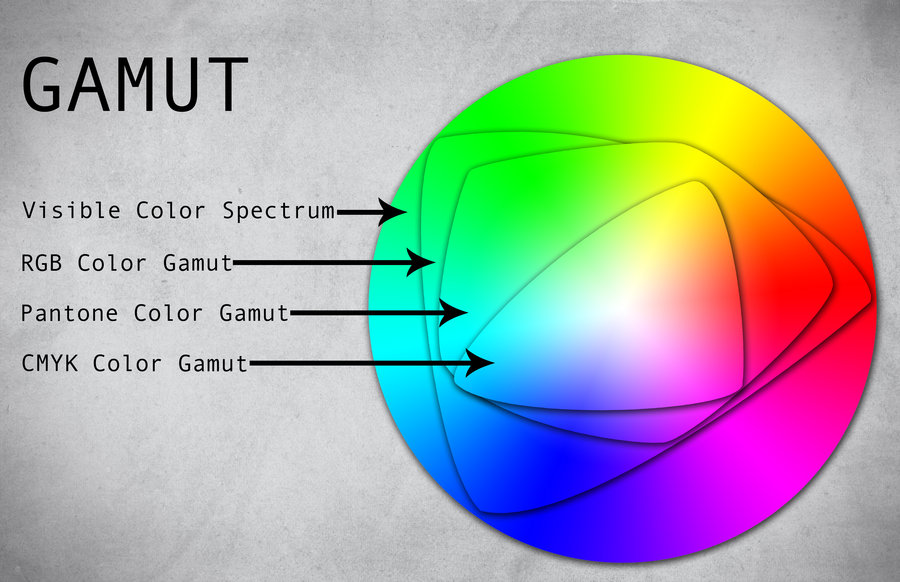 3D TISKÁRNA
zařízení pro tisk 3D objektů
princip: nanášení kapek roztaveného materiálu (většinou plastu, ale tisknou se i materiály na bázi betonu, pryskyřic)
mnoho typů od malých domácích po velké průmyslové
existují i tiskárny, které pomocí laseru dokážou zahříváním v tekuté pryskyřici vytvořit pevný objekt
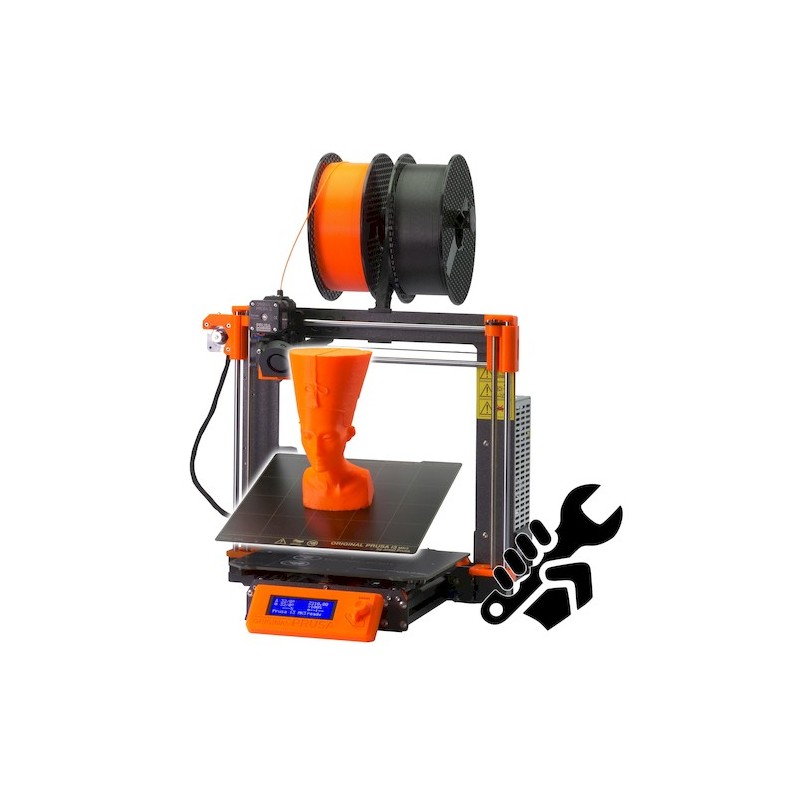